Μάθημα Μάθηση και Δημιουργικότητα
Ψηφιακή Ιθαγένεια
[Speaker Notes: Το Λεξικό του Κέιμπριτζ ορίζει τη μάθηση ως 
δραστηριότητα αποκόμισης γνώσεων, 
γνώσεις ή πληροφορίες που λαμβάνονται μέσω της έρευνας ή των εμπειριών, 
διαδικασία κατανόησης μέσω της μελέτης ή της εμπειρίας.

Το ίδιο λεξικό ορίζει την δημιουργικότητα ως την ικανότητα παραγωγής ή χρήσης αυθεντικών και ασυνήθιστων ιδεών.

Η μάθηση και η δημιουργικότητα σχετίζονται άμεσα με την επιθυμία των πολιτών να αποκτήσουν γνώσεις για το ψηφιακό περιβάλλον, ώστε να αναπτύξουν και να εκφράσουν διαφορετικές μορφές δημιουργικότητας χρησιμοποιώντας διαφορετικά εργαλεία σε διαφορετικά πλαίσια. Κατά τη διάρκεια της προετοιμασίας τους για τις προκλήσεις που προκύπτουν στις τεχνολογικά αναπτυγμένες κοινωνίες, οι πολίτες αναπτύσσουν τις προσωπικές και επαγγελματικές τους δεξιότητες με καινοτόμο τρόπο. 

Το μάθημα «Μάθηση και Δημιουργικότητα» στοχεύει στη βελτίωση της μάθησης και της δημιουργικότητας για τη δημιουργία καλύτερων ψηφιακών πολιτών.]
Σύνοψη Σεμιναρίου
Ενότητα 01
Ενότητα 03
Ενότητα 02
Εκπαίδευση, μάθηση και ιδιότητα του πολίτη
Αναστοχασμός
Δημιουργικότητα
Ενότητα 04
Ενότητα 05
Η δημιουργικότητα στην
πράξη
Περιβάλλον
[Speaker Notes: Συνδυάζει 5 ενότητες, μελέτες περίπτωσης και πρακτικές δραστηριότητες που συμβάλουν στην ανάπτυξη απαραίτητων δεξιοτήτων για τη ζωή των ανθρώπων.
Οι δεξιότητες αυτές είναι χρήσιμες για τους πολίτες του σήμερα και σχετίζονται κυρίως με τη δημιουργικότητα, τη μάθηση και την κοινωνική συνείδηση.

Η πρώτη ενότητα έχει τίτλο «Εκπαίδευση, μάθηση και ιδιότητα του πολίτη».]
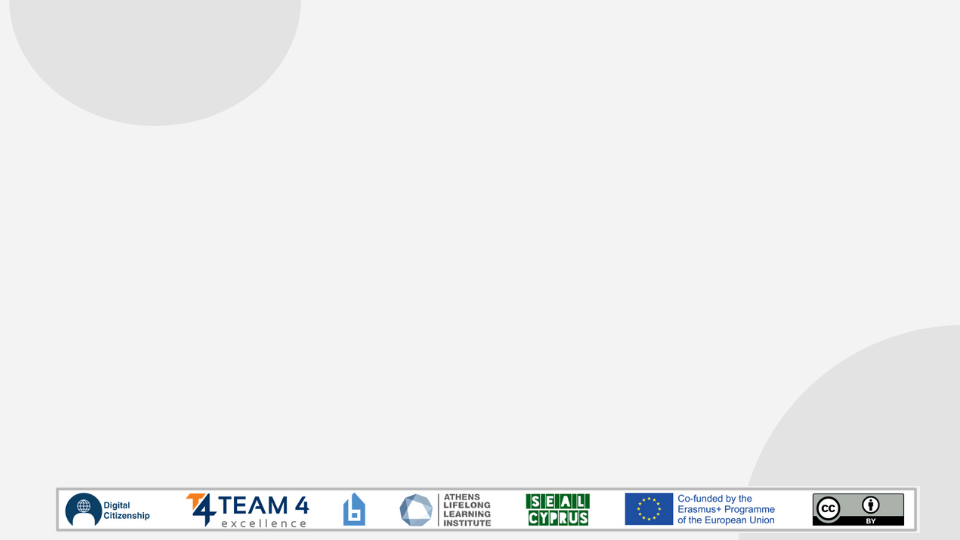 01
Ενότητα
Με την ολοκλήρωση αυτής της ενότητας, θα είστε σε θέση να:
Ορίσετε τη διαδικασία της μάθησης,
Περιγράψετε τα χαρακτηριστικά των μαθητών,
Αναγνωρίσετε τη σημασία της εκπαίδευσης.
[Speaker Notes: Με την ολοκλήρωση αυτής της ενότητας, θα είστε σε θέση να:
Ορίσετε τη διαδικασία της μάθησης,
Περιγράψετε τα χαρακτηριστικά των μαθητών,
Αναγνωρίσετε τη σημασία της εκπαίδευσης.]
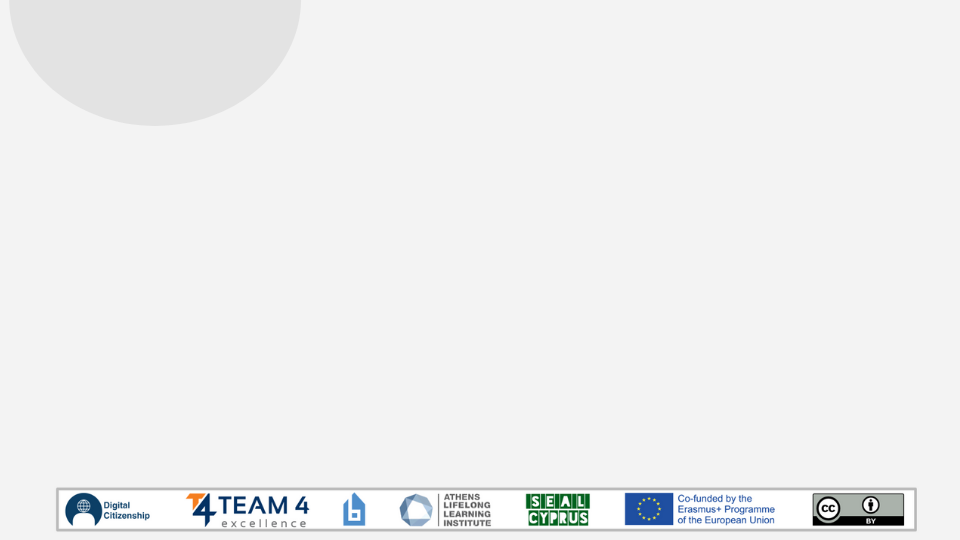 Γενική εκπαίδευση
Αποτελεί μια διαδικασία που προωθεί τη μάθηση ή την ανάπτυξη των γνώσεων, των δεξιοτήτων, των αρχών, της ηθικής, των απόψεων και των συνηθειών. 

Η εκπαίδευση μπορεί να είναι:
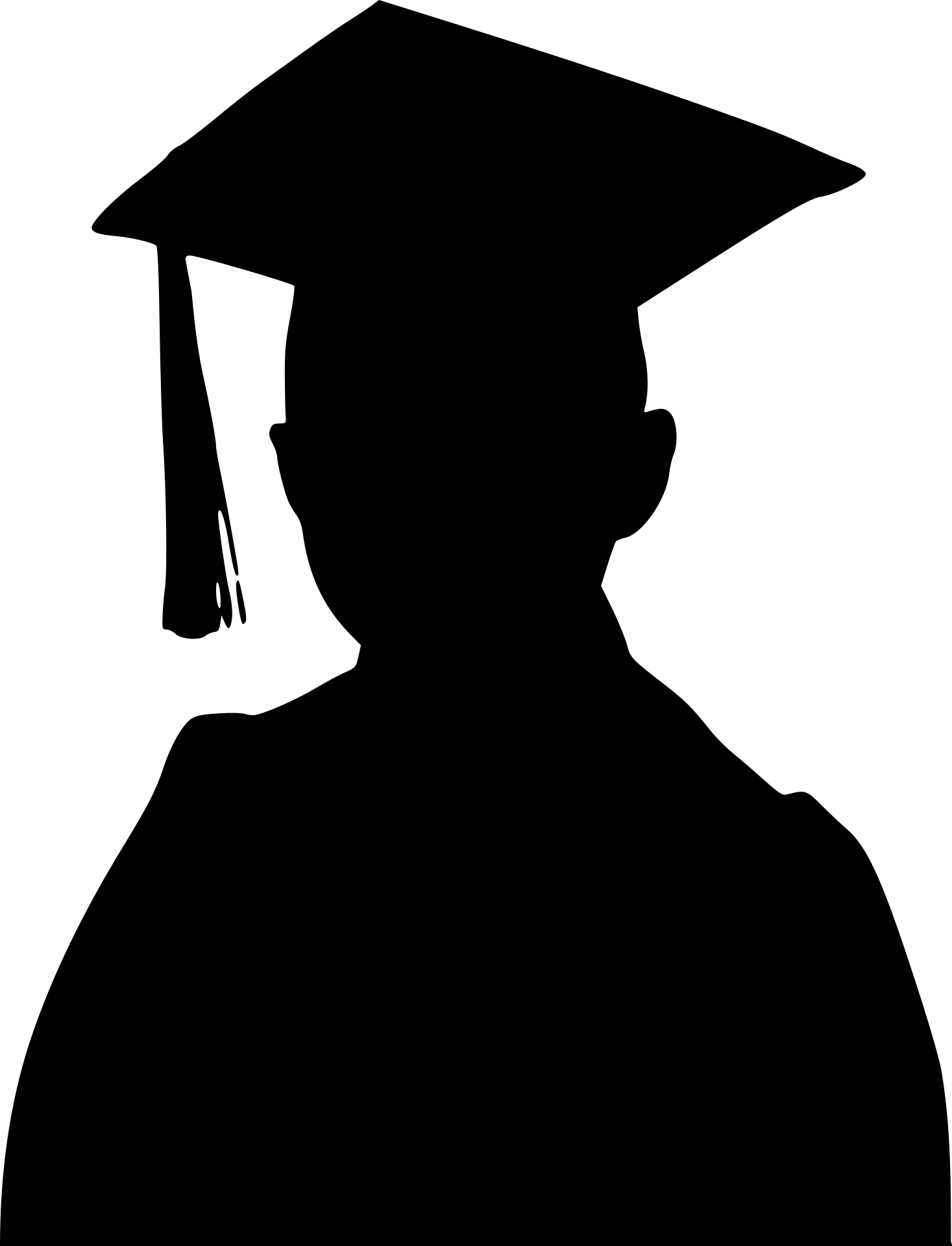 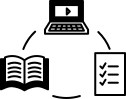 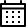 τυπική
μη τυπική
άτυπη
[Speaker Notes: Πολλές φορές οι άνθρωποι συσχετίζουν την εκπαίδευση με το σχολείο. Όταν ακούμε τη λέξη εκπαίδευση, το μυαλό μας πηγαίνει στο σχολείο ή στο πανεπιστήμιο. Η εκπαίδευση, όμως, είναι κάτι περισσότερο από αυτό - είναι μια κοινωνική διαδικασία στη ζωή ενός ανθρώπου και δεν αποτελεί απλά προετοιμασία για τη μελλοντική του ζωή (Dewey, 1916). Από αυτή την άποψη, η εκπαίδευση αποτελεί μια διαδικασία που απαιτεί την άμεση συμμετοχή των ανθρώπων και δεν ασκεί απλά επίδραση πάνω τους.

Αποτελεί μια διαδικασία που προωθεί τη μάθηση ή την ανάπτυξη των γνώσεων, των δεξιοτήτων, των αρχών, της ηθικής, των απόψεων και των συνηθειών. Η εκπαίδευση μπορεί να είναι:
Τυπική - για παράδειγμα, το σχολείο,
Μη τυπική - το σεμινάριο αυτό αποτελεί ένα παράδειγμα,
Άτυπη - διαδικασίες της καθημερινής ζωής.

Η εκπαίδευση της ιδιότητας του πολίτη αφορά στην ευαισθητοποίηση, τις δεξιότητες, την ελεύθερη επιλογή και την ανάληψη ευθυνών εντός και εκτός διαδικτύου. Η ύπαρξή της είναι απαραίτητη σε πολλές χώρες, όπου οι δημοκρατικές αρχές και οι θεσμοί βρίσκονται σε κίνδυνο.
Η εκπαίδευση, η μάθηση και η ιδιότητα του πολίτη (στα ψηφιακά περιβάλλοντα) δεν αποτελούν ανεξάρτητες έννοιες, άλλα αναπόσπαστο κομμάτι της καθημερινότητας..]
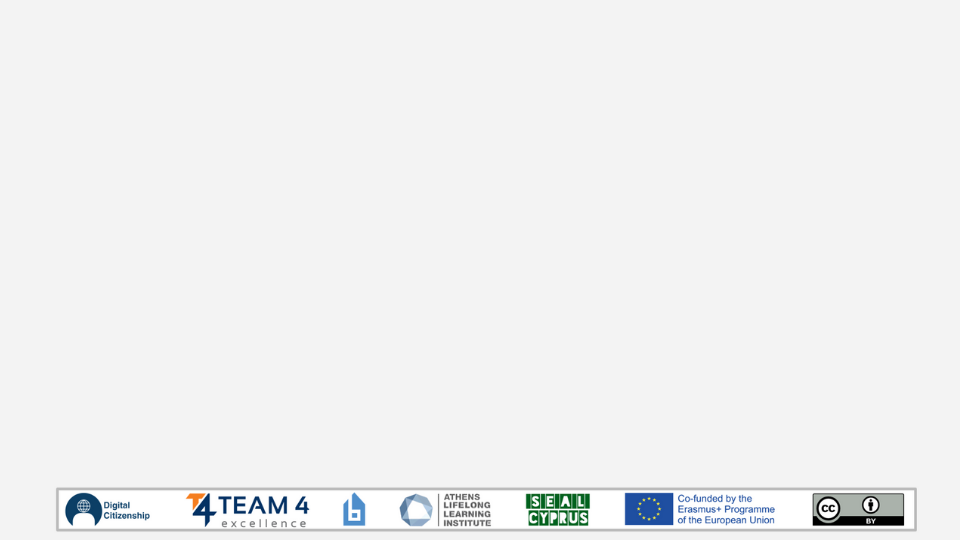 Μελέτη περίπτωσης Μαλάλα Γιουσαφζάι
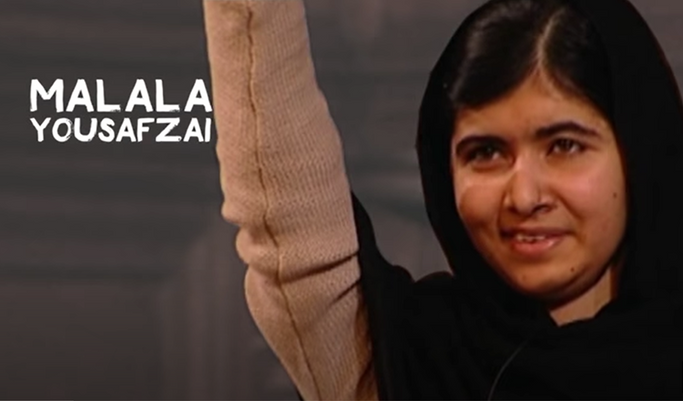 Η Μαλάλα Γιουσαφζάι είναι μια Πακιστανή ακτιβίστρια στον χώρο της εκπαίδευσης και η νεότερη νικήτρια βραβείου Νόμπελ.
Πηγή: https://www.youtube.com/watch?v=6by9NEhT9GM
[Speaker Notes: Ας μελετήσουμε την περίπτωση της Μαλάλα Γιουσαφζάι:

Η Μαλάλα Γιουσαφζάι είναι μια Πακιστανή ακτιβίστρια στον χώρο της εκπαίδευσης και η νεότερη νικήτρια βραβείου Νόμπελ. Η μάχη της Μαλάλα για την εκπαίδευση άρχισε από τα 11 της χρόνια, όταν και έγραφε ένα ανώνυμο ημερολόγιο για τη ζωή ενός κοριτσιού σχολικής ηλικίας στην Περιφέρεια Swat του Πακιστάν υπό καθεστώς των Ταλιμπάν. Το επόμενο καλοκαίρι δημιουργήθηκε ένα ντοκιμαντέρ από τον δημοσιογράφο Adam Ellick των Νιου Γιορκ Τάιμς (New York Times) για τη ζωή στην περιοχή μετά την είσοδο του πακιστανικού στρατού. 

Ένας μασκοφορεμένος ένοπλος άνδρας επιβιβάστηκε στο σχολικό λεωφορείο στις 9 Οκτωβρίου και ρώτησε, «Ποια είναι η Μαλάλα;». Τότε, σε μια απόπειρα δολοφονίας ως εκδίκηση για τον ακτιβισμό της, ο Πακιστανός Ταλιμπάν πυροβόλησε τη Μαλάλα και δύο άλλα κορίτσια. Σοβαρά τραυματισμένη στην αριστερή πλευρά του κεφαλιού, η Μαλάλα ξύπνησε σε ένα νοσοκομείο στο Μπέρμινγκχαμ του Ηνωμένου Βασιλείου, 10 μέρες αργότερα.

Μετά την ανάρρωσή της, η Μαλάλα έγινε γνωστή για τον ακτιβισμό και τη δράση της. Συνίδρυσε το Malala Fund, έναν μη κερδοσκοπικό οργανισμό. Το 2013, συνέγραψε το «Με λένε Μαλάλα» (I Am Malala), πρώτο σε πωλήσεις βιβλίο παγκοσμίως.]
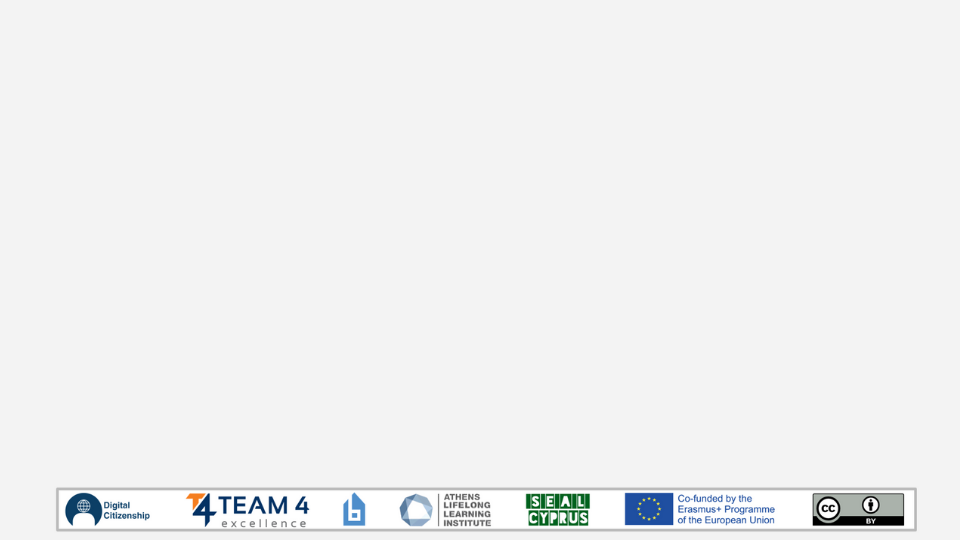 Ένας κόσμος χωρίς εκπαίδευση
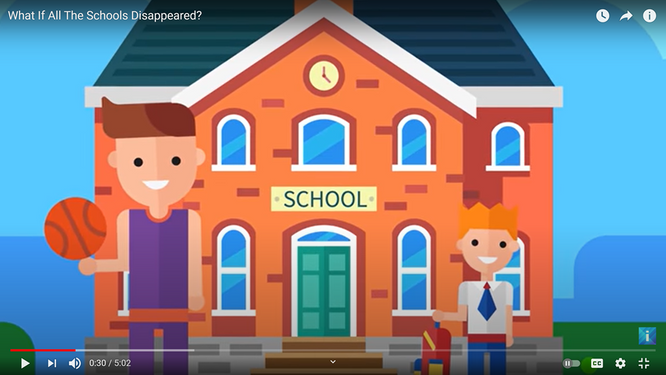 Χωρίς το σχολείο, η κοινωνία δεν θα μπορούσε να ανταπεξέλθει στις πνευματικές απαιτήσεις της σύγχρονης και εξελισσόμενης τεχνολογίας.

Κάτι τέτοιο θα εμπόδιζε τις εφευρέσεις και θα περιόριζε την κοινωνία σε μια ξεπερασμένη και απλή εποχή με χαμηλό πνευματικό επίπεδο.
Πηγή: https://www.youtube.com/watch?v=_OE2rNP8fb0
[Speaker Notes: Πώς θα ήταν ο κόσμος χωρίς το σχολείο; Η υποχρεωτική εκπαίδευση είναι δεδομένη σε σχεδόν κάθε πολιτισμό της γης. Στις περισσότερες χώρες της ΕΕ, η υποχρεωτική εκπαίδευση αρχίζει στα 5 και τελειώνει στα 16 χρόνια. Τι θα συνέβαινε όμως, αν ξαφνικά εξαφανίζονταν όλες οι βαθμίδες της εκπαίδευσης;

Χωρίς το σχολείο, η κοινωνία δεν θα μπορούσε να ανταπεξέλθει στις πνευματικές απαιτήσεις της σύγχρονης και εξελισσόμενης τεχνολογίας.

Κάτι τέτοιο θα εμπόδιζε τις εφευρέσεις και θα περιόριζε την κοινωνία σε μια ξεπερασμένη και απλή εποχή με χαμηλό πνευματικό επίπεδο.

Αν εξαφανιζόταν η τυπική εκπαίδευση, θα επιστρέφαμε στον Μεσαίωνα και σε παλαιότερους τρόπους μάθησης για τα περισσότερα από τα επαγγέλματα. Έτσι, εφευρέσεις όπως τα οχήματα, τα αεροπλάνα, οι πύραυλοι και άλλες συσκευές που απαιτούν αμέτρητα χρόνια μηχανικής εξέλιξης και τεχνολογικής κατάρτισης θα ανήκαν στο παρελθόν. 

Αξίζει να σημειωθεί ότι τα κινητά τηλέφωνα, οι δορυφόροι μέσω των οποίων επιτυγχάνεται η επικοινωνία και οι πύραυλοι μέσω των οποίων μεταφέρονται οι δορυφόροι, υπάρχουν μόνο επειδή υπάρχουν τα σχολεία.]
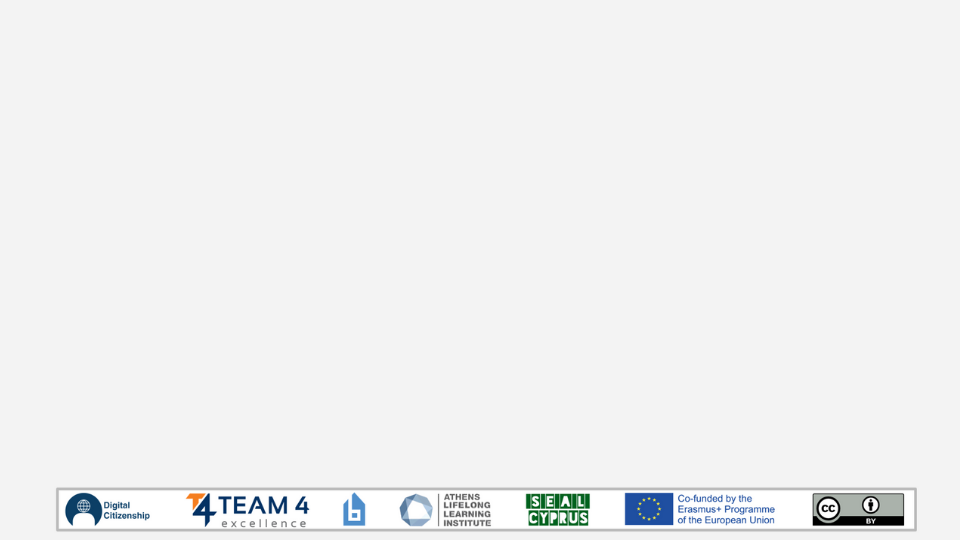 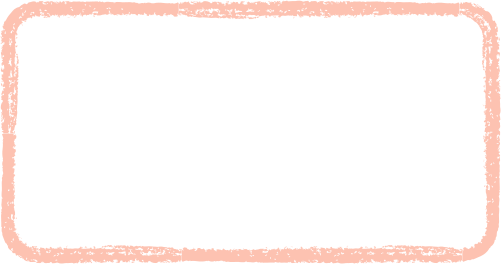 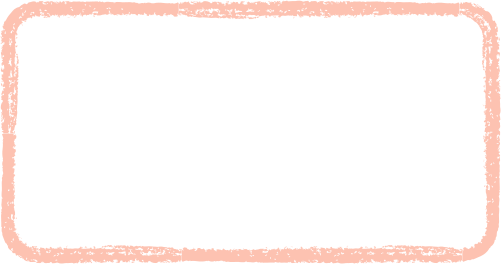 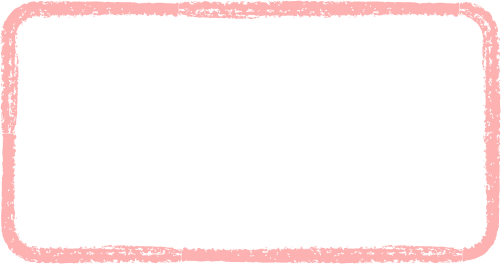 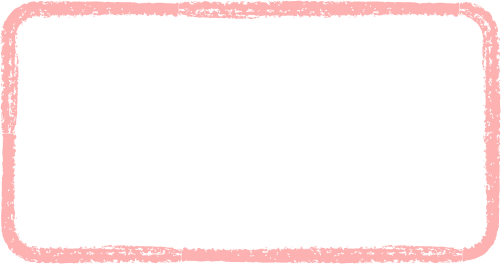 βασίζεται σε προηγούμενες γνώσεις
είναι ενεργή
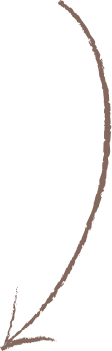 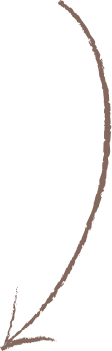 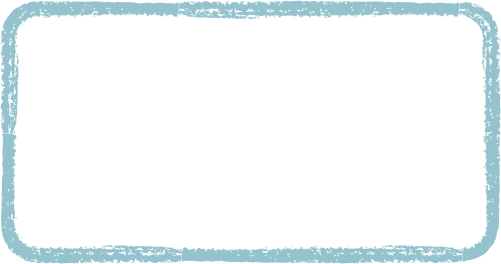 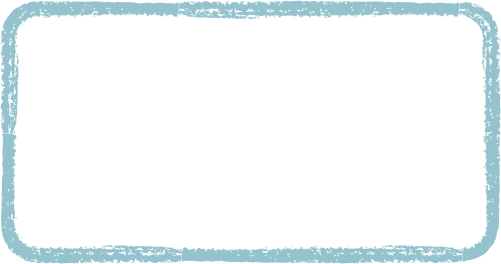 Η διαδικασία της μάθησης
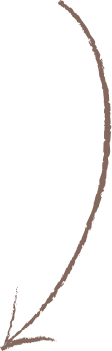 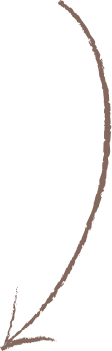 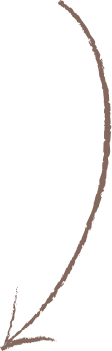 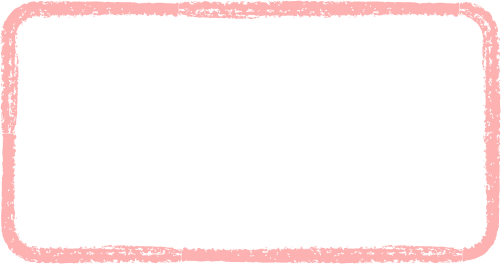 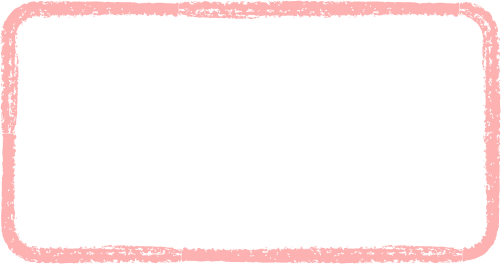 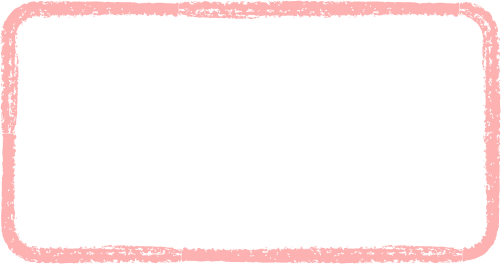 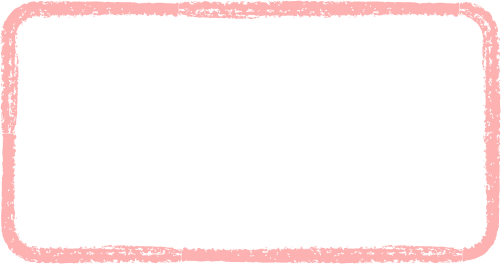 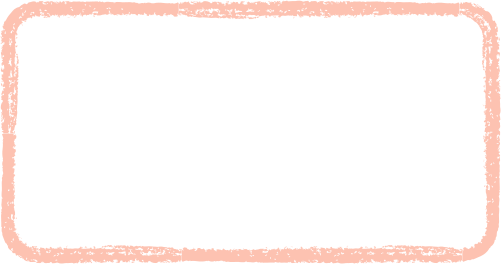 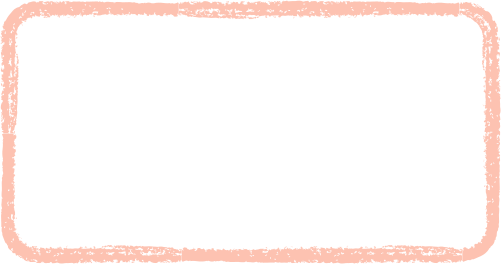 βασίζεται σε πραγματικές συνθήκες
συμβαίνει σε ένα περίπλοκο κοινωνικό περιβάλλον
χρειάζεται κίνητρα και ενασχόληση
[Speaker Notes: Η μάθηση αποτελεί μια διαδικασία απόκτησης νέων γνώσεων, κατανόησης, τρόπων συμπεριφοράς, δεξιοτήτων, αρχών, απόψεων και προτιμήσεων μέσω της μελέτης, της εμπειρίας και της διδαχής. Learning is a process that:
Η μάθηση αποτελεί μια διαδικασία, η οποία:
βασίζεται σε προηγούμενες γνώσεις - περιλαμβάνει τον εμπλουτισμό, την ενίσχυση και την αλλαγή της υπάρχουσας κατανόησης. 
Για παράδειγμα, η μάθηση του πώς μπορεί κανείς να χρησιμοποιήσει την εφαρμογή του Instagram προϋποθέτει τη γνώση χρήσης του κινητού τηλεφώνου και του τρόπου λήψης φωτογραφιών.  
είναι ενεργή - περιλαμβάνει την ενασχόληση και τη διαχείριση αντικειμένων, εμπειριών και συζητήσεων για τη δημιουργία διανοητικών προτύπων. 
Για παράδειγμα, δεν επαρκεί η ανάγνωση ενός μπλογκ για την επεξεργασία βίντεο, πρέπει επίσης να υπάρξει και πρακτική εξάσκηση και αλληλεπίδραση με την βιντεοκάμερα, με την εφαρμογή επεξεργασίας, με συναδέλφους για βοήθεια και ανατροφοδότηση κλπ.
προκύπτει σε πραγματικές συνθήκες - παρέχει στους μαθητές τη δυνατότητα να ασχολούνται με μοναδικές ιδέες και αρχές κατά αναγκαιότητα και κατά βούληση. 
Για παράδειγμα, χρειάζεστε ένα διαδικτυακό ή δια ζώσης περιβάλλον που υποστηρίζει τη μάθηση. Η ανάγνωση αυτού του κειμένου γίνεται κατ’ επιθυμία και με την άνεσή σας.
προκύπτει σε ένα περίπλοκο κοινωνικό περιβάλλον - είναι απαραίτητη η θεώρηση της μάθησης ως κοινωνική δραστηριότητα που αφορά τους ανθρώπους, τα αντικείμενα και τις λέξεις που χρησιμοποιούν, το πολιτισμικό τους υπόβαθρο και τις δράσεις τους. 
Για παράδειγμα, η χρήση της εφαρμογής Google Maps, προϋποθέτει τη συσχέτιση της εφαρμογής με το φυσικό περιβάλλον, τους τοπικούς οδηγούς, τη γλώσσα και τις ανάγκες των χρηστών.
απαιτεί την κινητοποίηση και την ενασχόληση των μαθητευόμενων - αφού απαιτείται σημαντική προσπάθεια και επιμονή, πρέπει να βρεθούν κίνητρα και να υπάρξει ενεργή ενασχόληση με τη διαδικασία της μάθησης.]
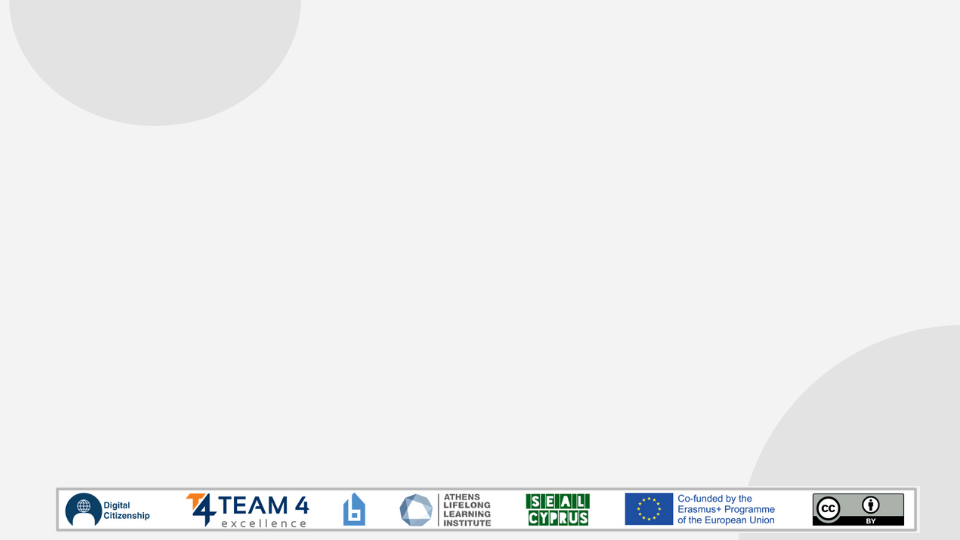 Χαρακτηριστικά των εκπαιδευόμενων
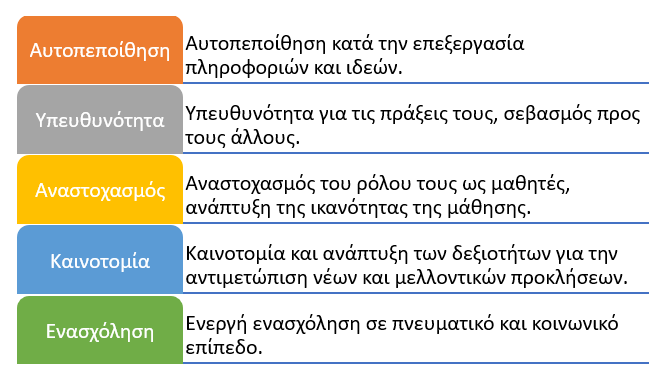 [Speaker Notes: Θα αναρωτιέστε ποιες είναι οι απαραίτητες μαθησιακές συνήθειες για την επιτυχία στο σχολείο, την τριτοβάθμια εκπαίδευση, τη δουλειά και τη ζωή γενικότερα. Έρευνες δείχνουν ότι οι καλοί μαθητές και οι καλές μαθήτριες έχουν αυτοπεποίθηση, χαρακτηρίζονται από υπευθυνότητα, κριτική σκέψη, καινοτομία και ενεργή συμμετοχή (UCLES, 2018). Παρακάτω δίνονται λεπτομέρειες για τη σημασία των πτυχών αυτών:

Αυτοπεποίθηση - Οι μαθητές νιώθουν αυτοπεποίθηση, άνεση για την κατανόηση τους, ικανότητα να λάβουν ακαδημαϊκά ρίσκα και δεν θεωρούν τίποτα δεδομένο. Επιθυμούν να συζητούν και να ελέγχουν τις ιδέες και τα επιχειρήματα με οργανωμένο και κριτικό τρόπο. Αλληλεπιδρούν, υπερασπίζονται τις απόψεις τους και σέβονται τις απόψεις των άλλων.
Υπευθυνότητα - Οι μαθητές ελέγχουν την εκπαίδευσή τους, θέτουν στόχους και επικεντρώνονται στην πνευματική τους ακεραιότητα. Συνεργάζονται μεταξύ τους και έχουν θετικό τρόπο σκέψης. Γνωρίζουν ότι οι ενέργειές τους επηρεάζουν τους άλλους αλλά και το κόσμο. Κατανοούν τη σημασία της ιστορίας, του περιβάλλοντος και της κοινωνίας.
Αναστοχασμός - Οι μαθητές αναγνωρίζουν τον ρόλο τους ως μαθητές. Νοιάζονται για τη διαδικασία της μάθησης και τα μαθησιακά αποτελέσματα και χτίζουν γνώσεις και στρατηγικές για να συνεχίσουν να μαθαίνουν καθ’ όλη τη διάρκεια της ζωής τους.
Καινοτομία - Οι μαθητές αποδέχονται και αντιμετωπίζουν τις νέες προκλήσεις έξυπνα, δημιουργικά και ευφάνταστα. Έχουν την ικανότητα να εφαρμόζουν τις εμπειρίες και την κατανόησή τους, για την επίλυση νέων και άγνωστων προβλημάτων. Προσαρμόζονται σε νέες συνθήκες που προϋποθέτουν νέο και ευέλικτο τρόπο σκέψης.
Ενασχόληση - Με την περιέργειά τους, οι μαθητές διατηρούν τη ζωντάνια τους, διαθέτουν ένα πνεύμα έρευνας και επιθυμούν να εξετάζουν εις βάθος τις καταστάσεις. Διαθέτουν την απαραίτητη ετοιμότητα για την εκμάθηση νέων δεξιοτήτων και δέχονται νέες ιδέες. Δρουν αποτελεσματικά και σε ατομικό και συλλογικό επίπεδο. Εκπαιδεύονται λαμβάνοντας υπόψη τις τοπικές, εθνικές και παγκόσμιες συνθήκες για να μπορούν να εμπλέκονται ουσιαστικά στην κοινωνία και την οικονομία.]
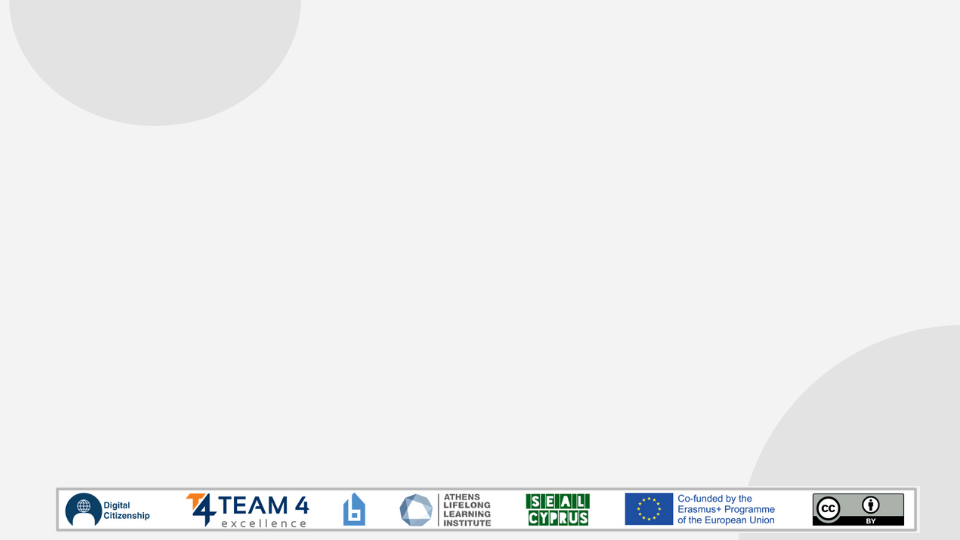 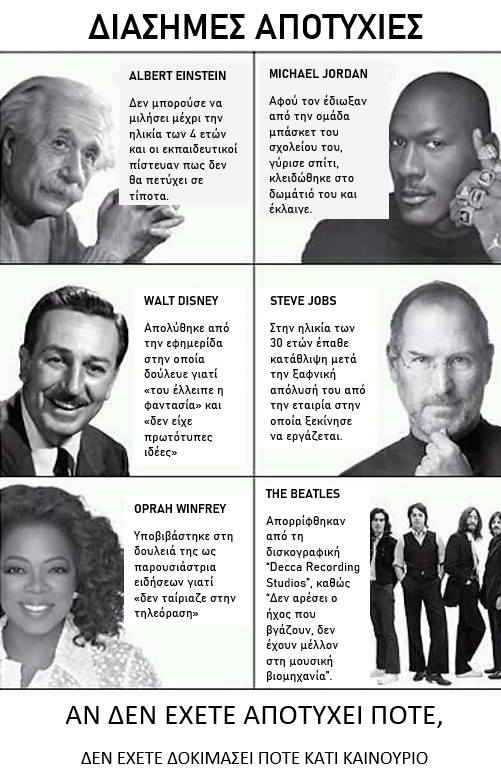 Μάθηση 
από 
την αποτυχία
Πηγή: Pinterest
[Speaker Notes: Πολλοί ενεργοί μαθητές αντιμετωπίζουν τις αποτυχίες και τα λάθη τους ως αναγκαιότητα, καθώς μέσω αυτών αναπτύσσονται ως άνθρωποι. Οι άνθρωποι γεννιούνται με το ένστικτο της μάθησης από τα λάθη, με έναν τρόπο ο οποίος δεν προξενεί φόβο ή άγχος. Όταν οι νέοι άνθρωποι εστιάζουν στην ανταγωνιστικότητα και την επίδοση τους περισσότερο απ’ ότι στη μάθηση, η κατάσταση αυτή προκαλεί αρνητικά συναισθηματικά αποτελέσματα.

Ένας από τους στόχους που προκύπτει μέσω των χαρακτηριστικών των μαθητών είναι η έμπνευση που ωθεί στο να λαμβάνουν ρίσκα, να έχουν αισιόδοξο τρόπο σκέψης κατά τη λήψη ευθυνών και να μαθαίνουν από τα λάθη τους. Κάτι τέτοιο προϋποθέτει ότι οι μαθητές και μαθήτριες δεν φοβούνται να ζητήσουν βοήθεια και υποστήριξη και δεν ανησυχούν για την επίδοση των υπολοίπων. Είναι επίσης σημαντικό να υπάρχουν εσωτερικά κίνητρα, ώστε να διέπονται από ευελιξία και ανεξαρτησία.

Δείτε τις ιστορίες κάποιων σημαντικών ανθρώπων (εικόνα στα δεξιά).]
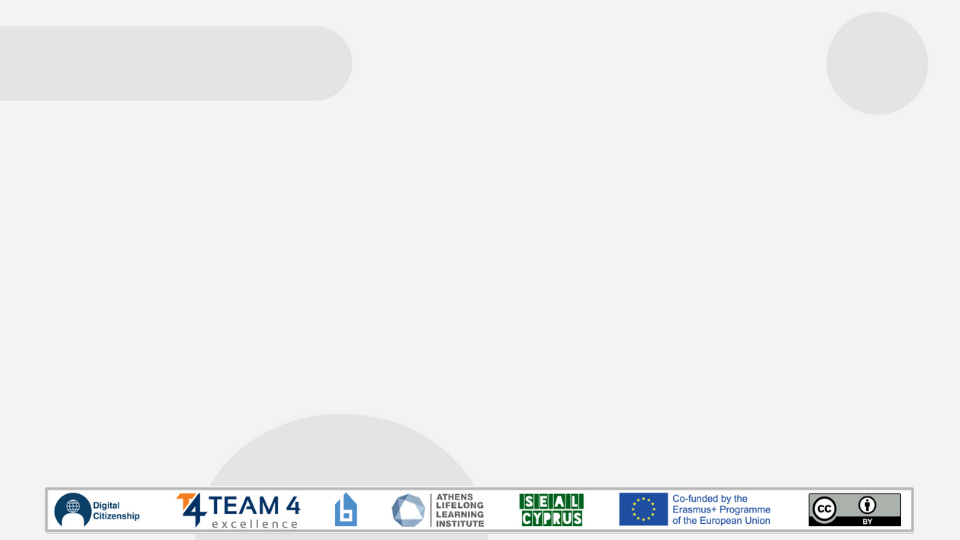 Τζ. Κ. Ρόουλινγκ (J. K. Rowling)
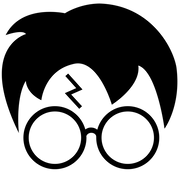 Μελέτη περίπτωσης
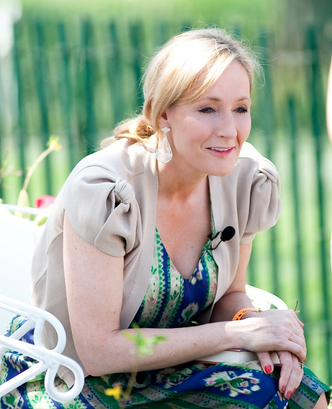 Η συγγραφέας της σειράς βιβλίων Harry Potter, J. K. Rowling είναι μια από τις πλουσιότερες γυναίκες στον κόσμο με περιουσία που αγγίζει το 1$ δισεκατομμύριο. 

Όταν ολοκλήρωσε τη συγγραφή του πρώτου της βιβλίου από τη σειρά Χάρυ Πότερ, το έστειλε σε 12 εκδοτικούς οίκους και απορρίφθηκε από όλους.
Πηγή: Βικιπαίδεια
[Speaker Notes: Πριν τη δημοσίευση του πρώτου της μυθιστορήματος, «Χάρυ Πότερ και η Φιλοσοφική Λίθος», βίωσε την προσωπική αποτυχία σε τεράστιο βαθμό. Ο γάμος της απέτυχε και μεγάλωσε το παιδί της μόνη με τη βοήθεια της πρόνοιας.

Όταν ολοκλήρωσε τη συγγραφή του πρώτου της βιβλίου από τη σειρά Χάρυ Πότερ, το έστειλε σε 12 εκδοτικούς οίκους και απορρίφθηκε από όλους. Έναν χρόνο αργότερα, η Rowling κατάφερε επιτέλους να το εκδώσει, αλλά η συμβουλή που δέχτηκε ήταν να βρει μια επιπλέον δουλειά καθώς τα παιδικά βιβλία δεν θα της επέφεραν κέρδος. Αυτό όμως δεν την σταμάτησε.

Έγραψε εφτά ακόμα βιβλία της ίδιας σειράς και απέκτησε παγκόσμια φήμη.]
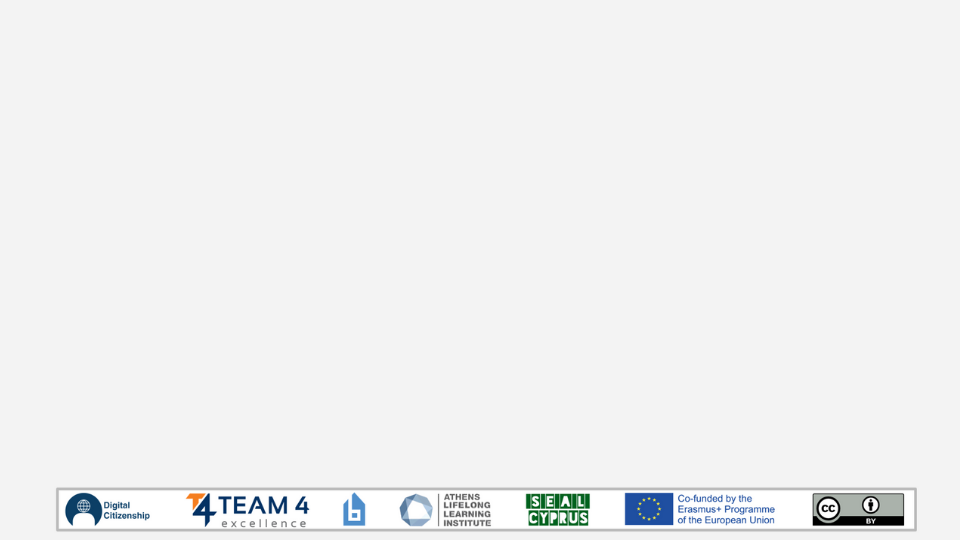 Κατευθυντήριες ερωτήσεις
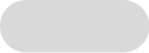 Πρέπει να αποκτήσω ή να βελτιώσω κάποιες από τις δεξιότητές μου;
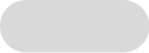 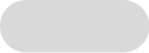 Τι θα μπορούσα να έχω κάνει διαφορετικά;
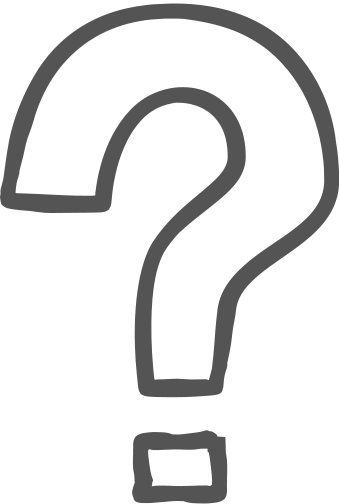 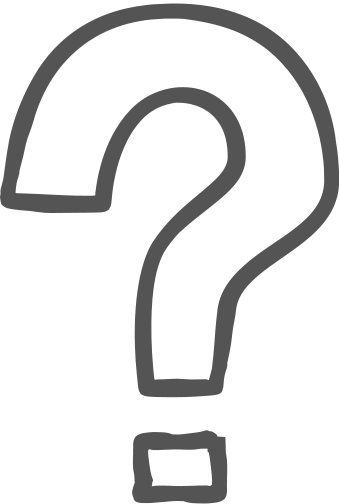 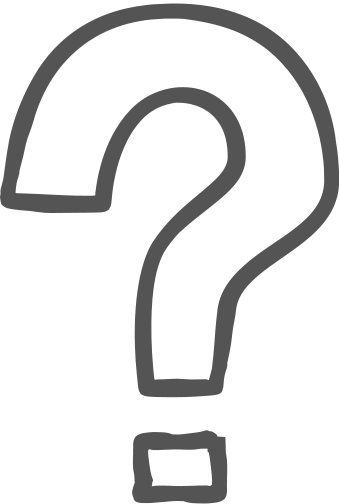 Τι με μαθαίνει αυτό;
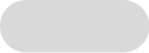 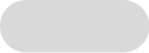 Υπάρχει κάποιος άλλος που μπορεί να με βοηθήσει να μάθω;
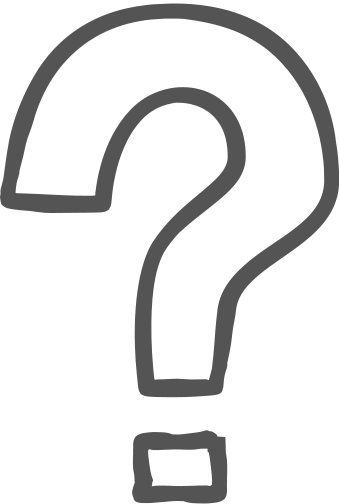 Τι θα κάνω στη συνέχεια;
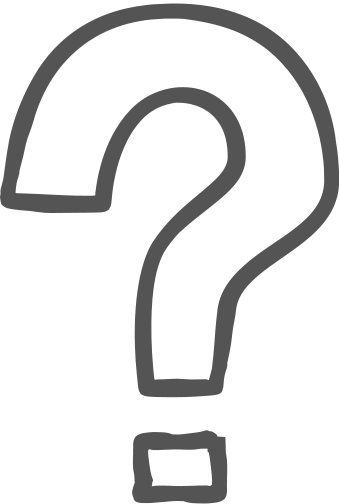 [Speaker Notes: Ελπίζουμε πως αυτά τα παραδείγματα θα σας δώσουν επιπλέον κίνητρα που θα σας βοηθήσουν να αποδεχτείτε την αποτυχία και να τη θεωρήσετε μέρος της μαθησιακής διαδικασίας: «Το μυστικό της ζωής είναι να πέφτεις εφτά φορές και να σηκώνεσαι οχτώ». - Πάουλο Κοέλιο
Όμως, πώς μαθαίνει κανείς από την αποτυχία; 
Ένας καλός τρόπος για να αρχίσετε αυτή τη διαδικασία είναι να αναρωτηθείτε για τα ακόλουθα θέματα:
Τι μπορώ να μάθω μέσα από αυτό;
Τι θα μπορούσα να έχω κάνει διαφορετικά;
Πρέπει να αποκτήσω ή να βελτιώσω κάποιες από τις δεξιότητές μου;
Υπάρχει κάποιος άλλος που μπορεί να με βοηθήσει να μάθω;
Τι θα κάνω στη συνέχεια;]
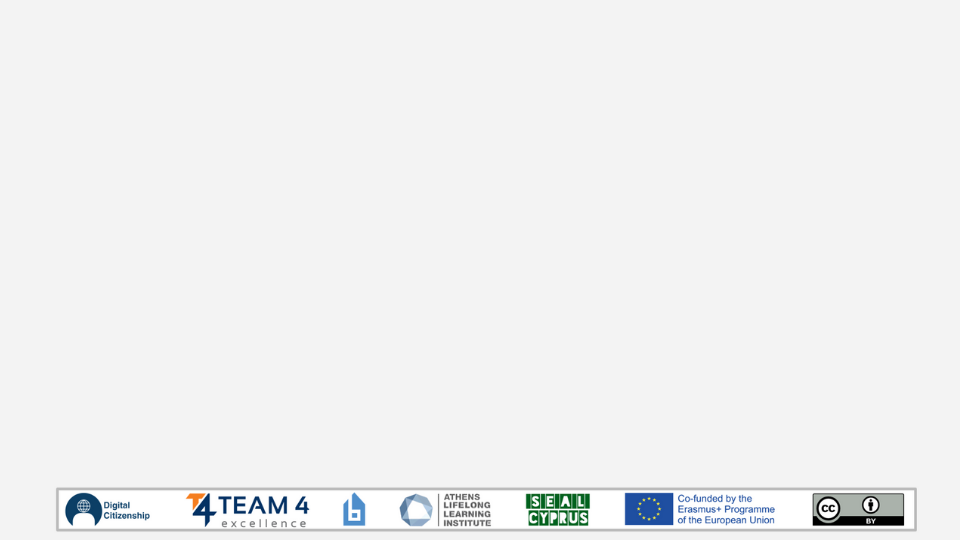 Νοημοσύνη
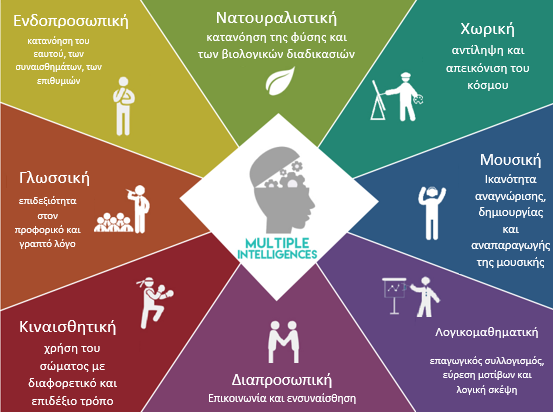 Πηγή: simplypsychology.org/ Multiple Intelligences of Howard Gartner
[Speaker Notes: Κάποιοι μπορεί να αναρωτιούνται ποια είναι η σχέση μεταξύ της μάθησης και της νοημοσύνης. Ας εξετάσουμε πρώτα τι είναι η νοημοσύνη. Οι διάφοροι ορισμοί εστιάζουν στην επίλυση προβλημάτων και τη διανοητική εγρήγορση σε συγκεκριμένα αναλυτικά καθήκοντα που χρήζουν επίλυση και συχνά σχετίζονται με τον δείκτη νοημοσύνης (IQ).

Σύμφωνα με τον Χάουαρντ Γκάρντνερ (1983), οι καθιερωμένοι ορισμοί και τα τεστ IQ δεν μπορούν να χρησιμοποιηθούν για την αξιολόγηση ή την περιγραφή των διανοητικών ικανοτήτων. Πρότεινε επίσης την ύπαρξη πολλαπλών τύπων νοημοσύνης: 
μουσική-ρυθμική, 
οπτική-χωρική, 
λεκτική-γλωσσική, 
λογική-μαθηματική, 
σωματική-κιναισθητική, 
ενδοπροσωπική, 
νατουραλιστική

Επομένως, η νοημοσύνη ορίζεται ως η ικανότητα επίτευξης των στόχων ζωής μέσω της αξιοποίησης των δυνατών χαρακτηριστικών και της εξισορρόπησης των αδυναμιών, ώστε να επιτευχθεί αποτελεσματική επικοινωνία χάρη στις αναλυτικές, δημιουργικές και πρακτικές δεξιότητες (Sternberg, 2009).

Κάτι που πρέπει να θυμόμαστε για τη νοημοσύνη και τις διάφορες μορφές της είναι ότι ο δείκτης νοημοσύνης δεν αποτελεί μοναδικό αποδεικτικό στοιχείο της ικανότητας μάθησης ενός ανθρώπου. Επίσης, υπάρχουν διάφορα πράγματα που μπορεί κανείς να μάθει με διαφορετικούς τρόπους. Επομένως, η μάθηση ενθαρρύνεται να προκύπτει με τον οποιοδήποτε τρόπο ταιριάζει στον κάθε άνθρωπο ξεχωριστά, Ευτυχώς, το ψηφιακό περιβάλλον προσφέρει πολλές επιλογές σε αυτή την περίπτωση. Για παράδειγμα, το μάθημα αυτό περιλαμβάνει κείμενα, φωτογραφίες, βίντεο, ακουστικό υλικό και χρησιμοποιεί διάφορες μεθόδους όπως π.χ. παρουσιάσεις, μελέτες περίπτωσης, φόρουμ συζητήσεων, κλπ.]
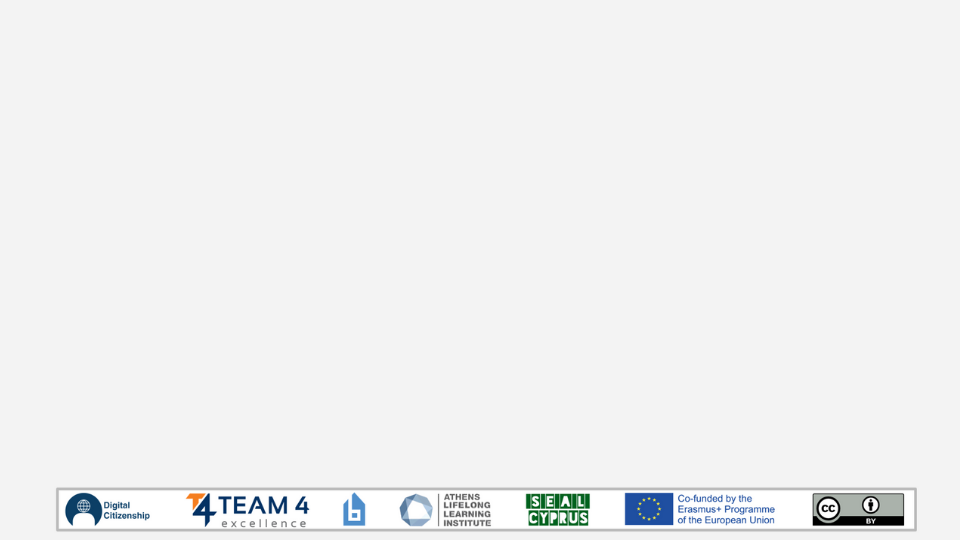 ΠΕΡΙΛΗΨΗ
Η εκπαίδευση είναι σημαντική και έχει επηρεάζει την κοινωνία σε μεγάλο βαθμό.
Η μάθηση αποτελεί μια διαδικασία.
Η αποτυχία δεν είναι το τέλος. Είναι μια καινούρια αρχή. 
Υπάρχουν διάφοροι τύποι νοημοσύνης.
[Speaker Notes: Εν συντομία:
Η εκπαίδευση είναι σημαντική και έχει επηρεάζει την κοινωνία σε μεγάλο βαθμό.
Η μάθηση αποτελεί μια διαδικασία.
Η αποτυχία δεν είναι το τέλος. Είναι μια καινούρια αρχή. 
Υπάρχουν διάφοροι τύποι νοημοσύνης.]
ΕΥΧΑΡΙΣΤΟΥΜΕ!
Ελέγξτε τις γνώσεις σας!
Αναγνώριση
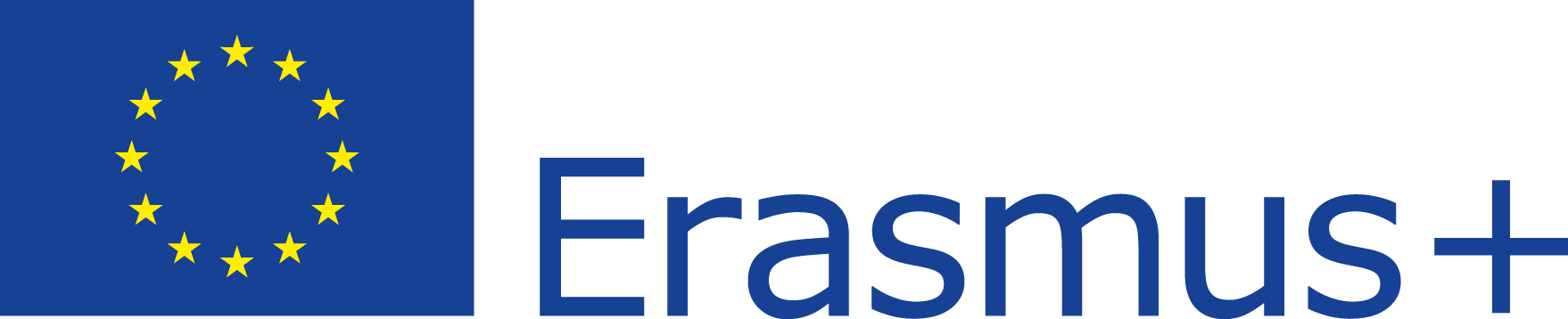 Το παρόν έγγραφο χρηματοδοτήθηκε από την Ευρωπαϊκή Επιτροπή στο πλαίσιο της συμφωνίας επιχορήγησης-2019-3-RO01-KA205-078053, ERASMUS+ Strategic Partnership project "Strategic partnership to develop open educational resources for teaching digital citizenship" (Στρατηγική σύμπραξη για την ανάπτυξη ανοικτών εκπαιδευτικών πόρων για τη διδασκαλία της ψηφιακής ιθαγένειας).
Disclaimer Η υποστήριξη της Ευρωπαϊκής Επιτροπής για την δημιουργία του παρόντος υλικού δεν συνιστά αποδοχή του περιεχομένου, το οποίο αντικατοπτρίζει μόνο την άποψη των συντακτών και η Επιτροπή δεν δύναται να καταστεί υπεύθυνη για οποιαδήποτε χρήση των πληροφοριών που περιέχονται σε αυτό.
[Speaker Notes: Θυμηθείτε: Μην τα παρατάτε ποτέ!

Ευχαριστούμε που παρακολουθήσατε αυτή την ενότητα.
Τώρα μπορείτε να αξιολογήσετε τις ικανότητές σας κάνοντας το τεστ ή να προχωρήσετε στην επόμενη ενότητα: Ενότητα 2 – Ενδοσκόπηση.]